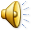 Connecting Geometric Measurement & Decimals to Fractions and Whole Number Operations
4th Grade Unit 4
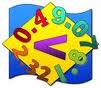 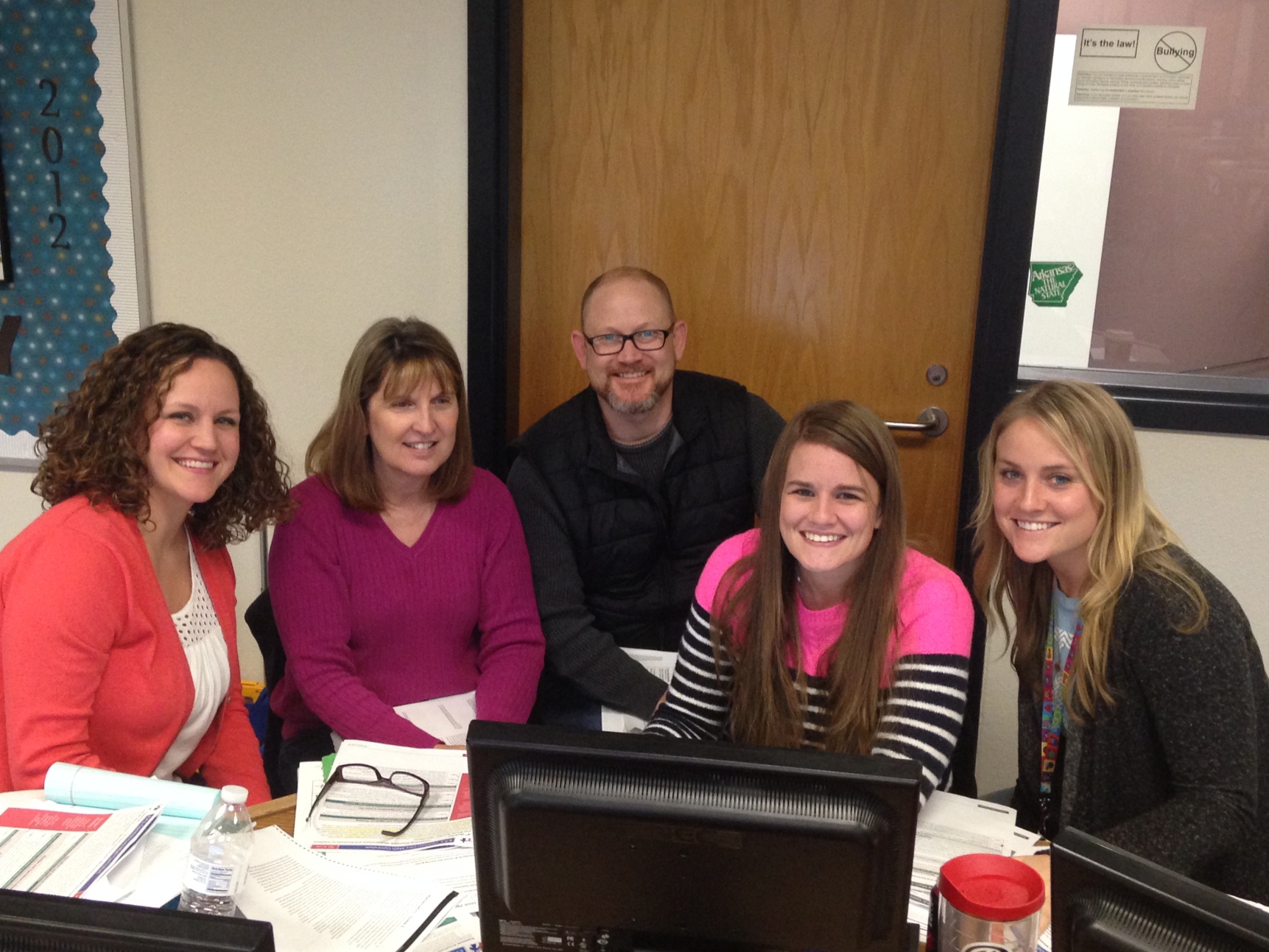 Unit Planning Team:
Rea Smith (RG),  Deborah Hales (RJ), Wes Faith (JM),
Rachel Watterson (ES), Megan Fawley (GH)
[Speaker Notes: Hi, My name is _________________________________ and I worked with (insert unit planning team teachers’ names) to plan unit 2.]
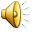 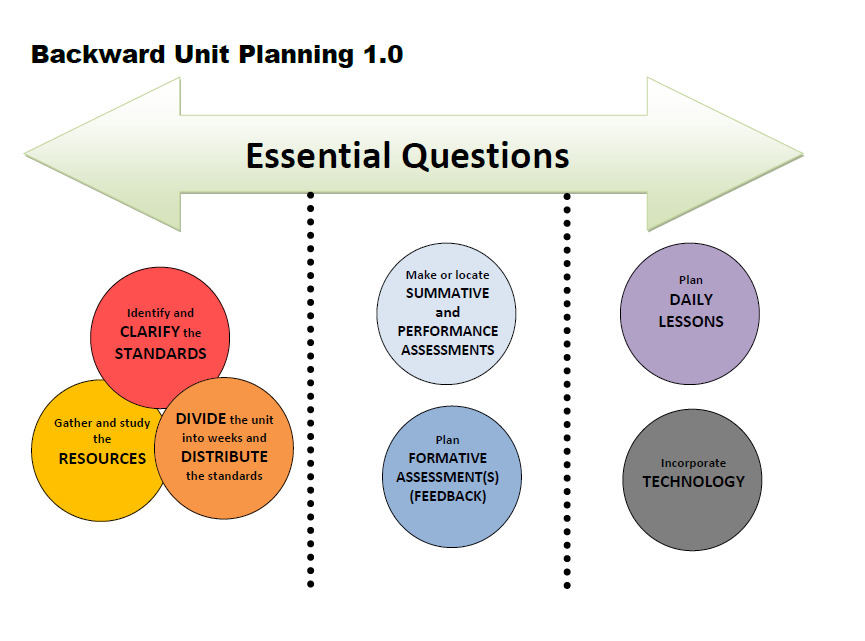 [Speaker Notes: We followed this unit planning process…]
Essential Questions
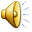 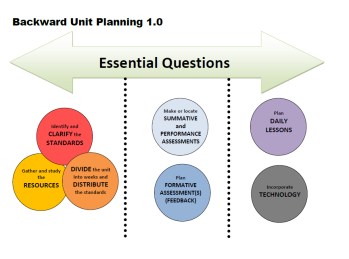 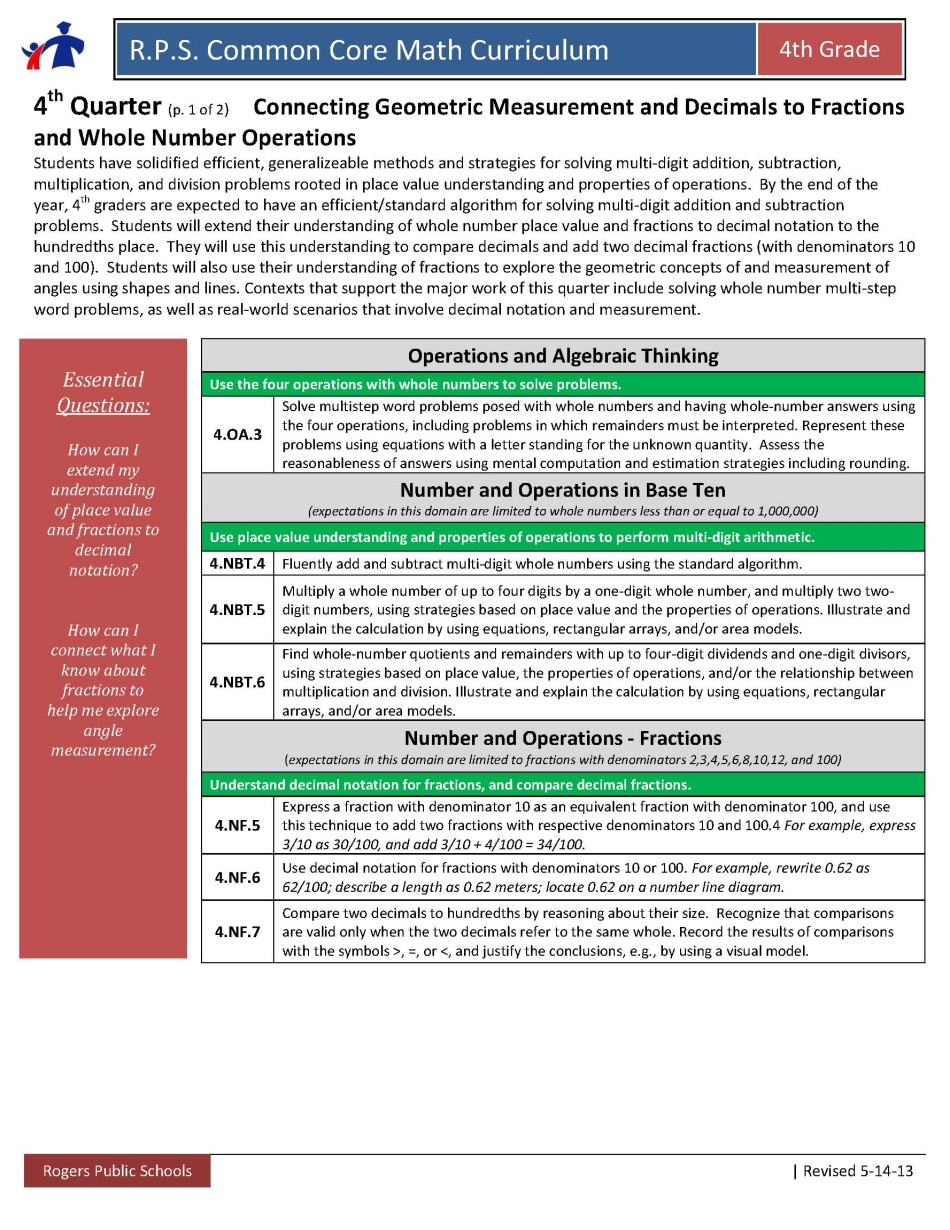 How can I extend my understanding of place value and fractions to decimal notation?

How can I connect what I know about fractions to help me explore angle measurement?
The       represents a new 
standard  this unit.
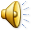 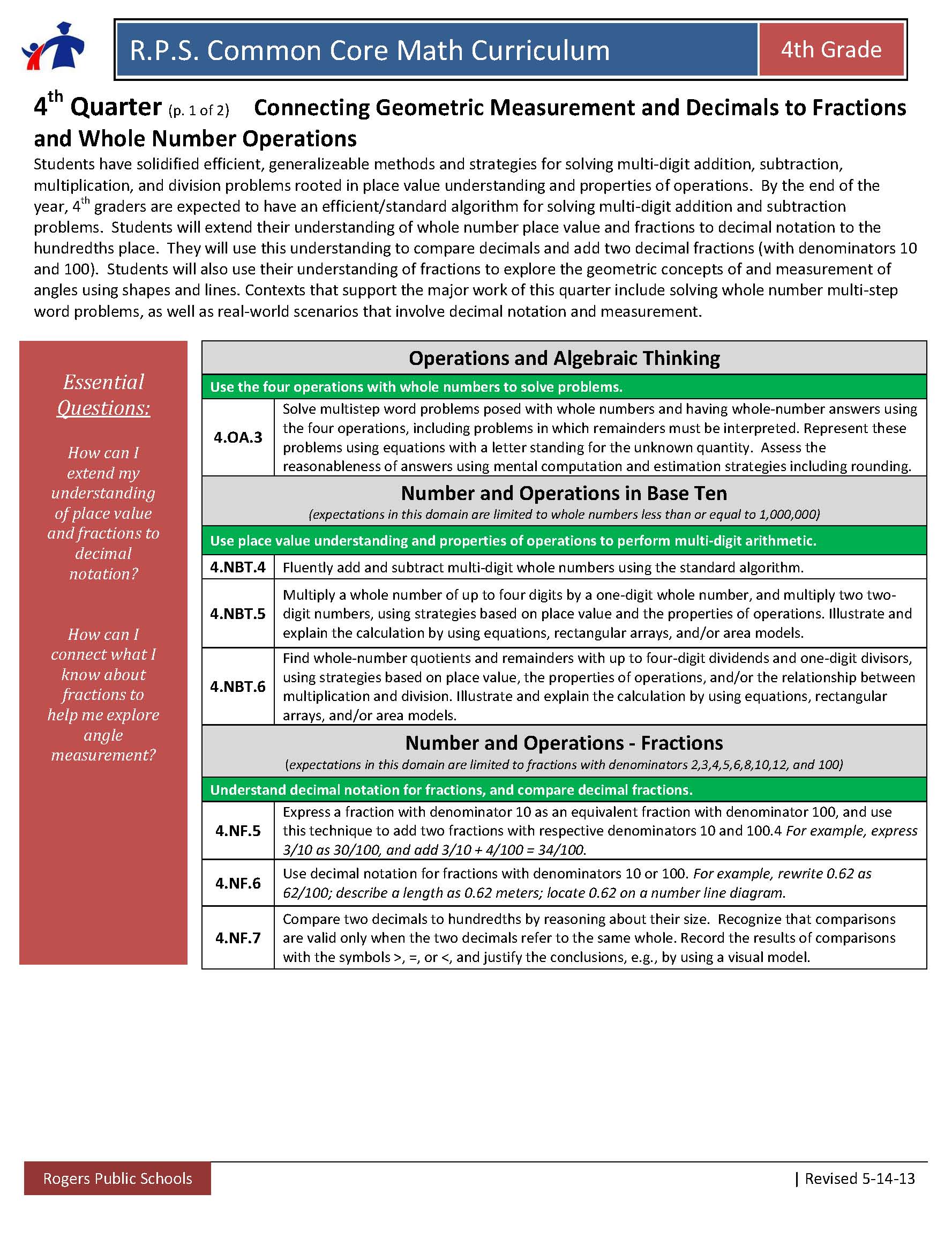 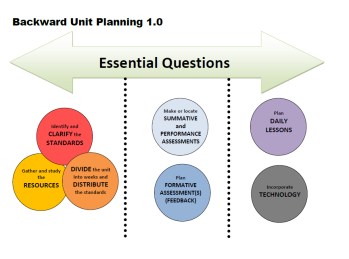 Identify and CLARIFY the STANDARDS
The       represents a new 
standard  this unit.
[Speaker Notes: Next we identified and clarified the standards….

The highlighted standards are reoccurring from previous quarters.  Our clarifications of how those standards have changed from previous quarters are in the blue table.]
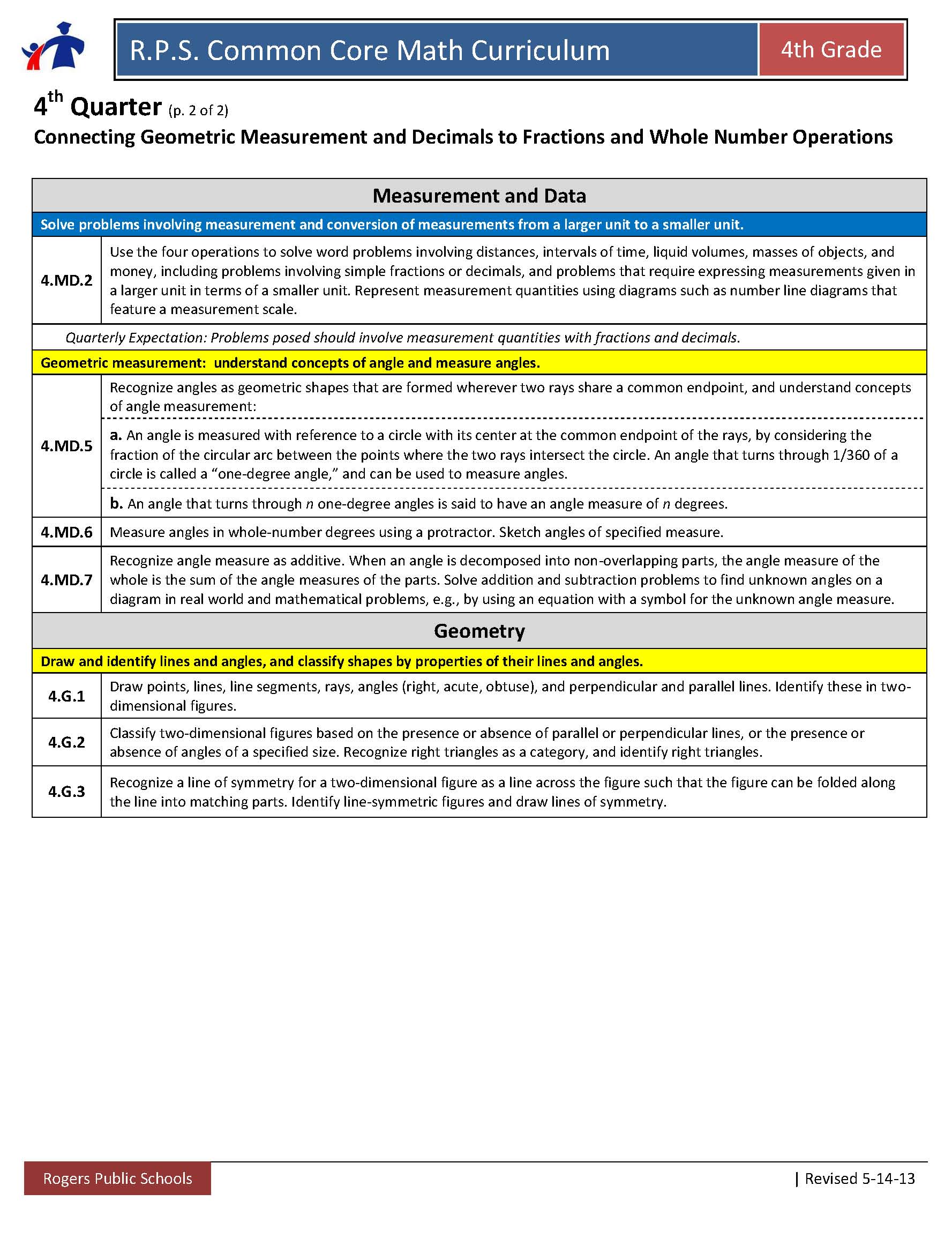 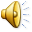 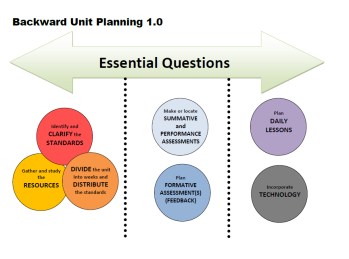 Identify and CLARIFY the STANDARDS
The       represents a new 
standard  this unit.
[Speaker Notes: Continued]
Identify and CLARIFY the STANDARDS
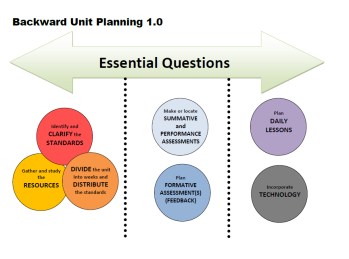 Vertical Exploration
Where are they going?

How does the work in your grade level extend into the grade level above?

What do you need to emphasize this quarter to ensure they are ready for the next grade level?
DIVIDE the unit into weeks and DISTRIBUTE the standards
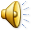 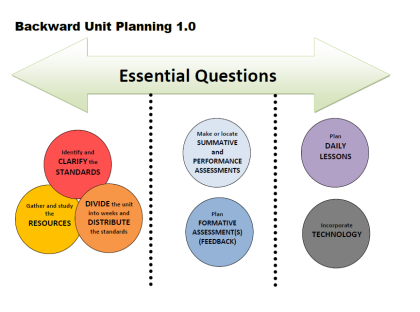 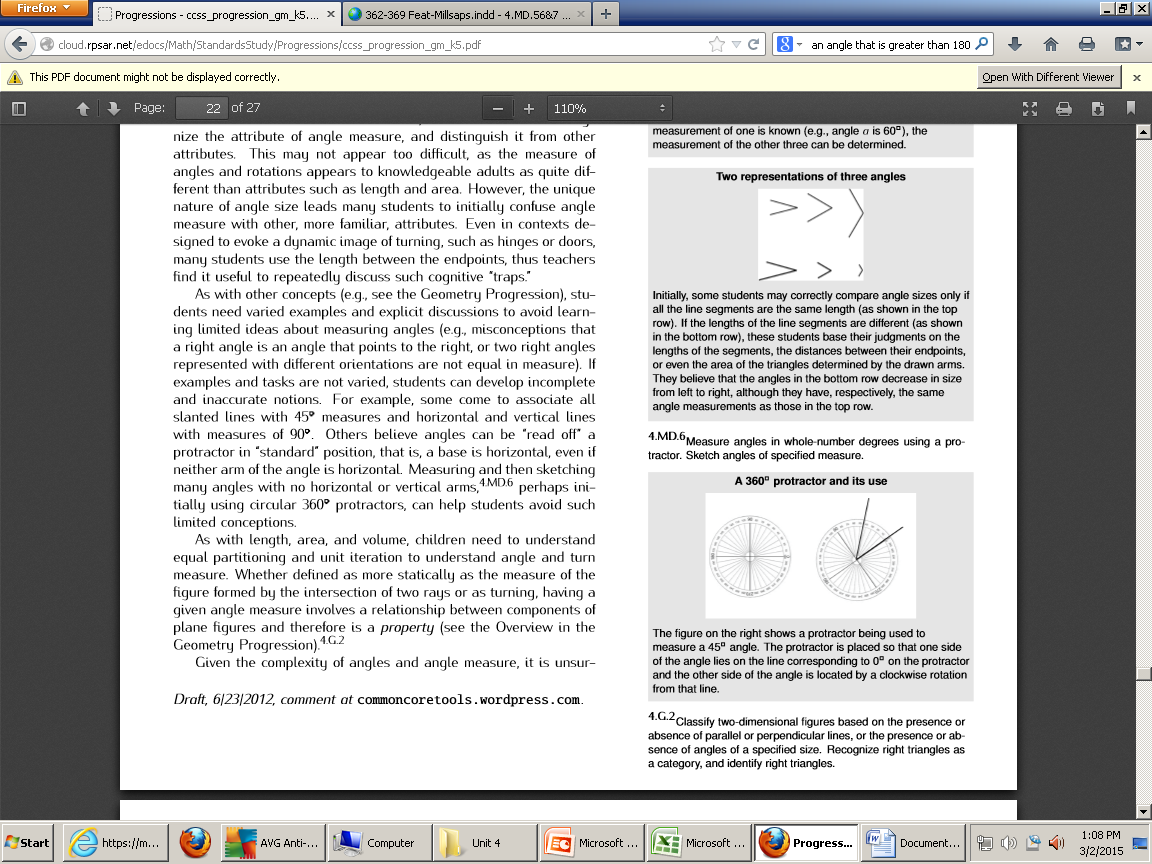 DIVIDE the unit into weeks and DISTRIBUTE the standards
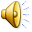 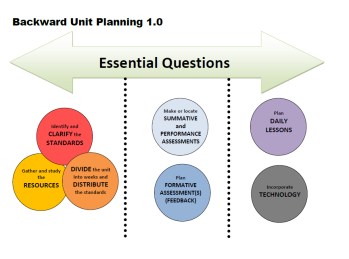 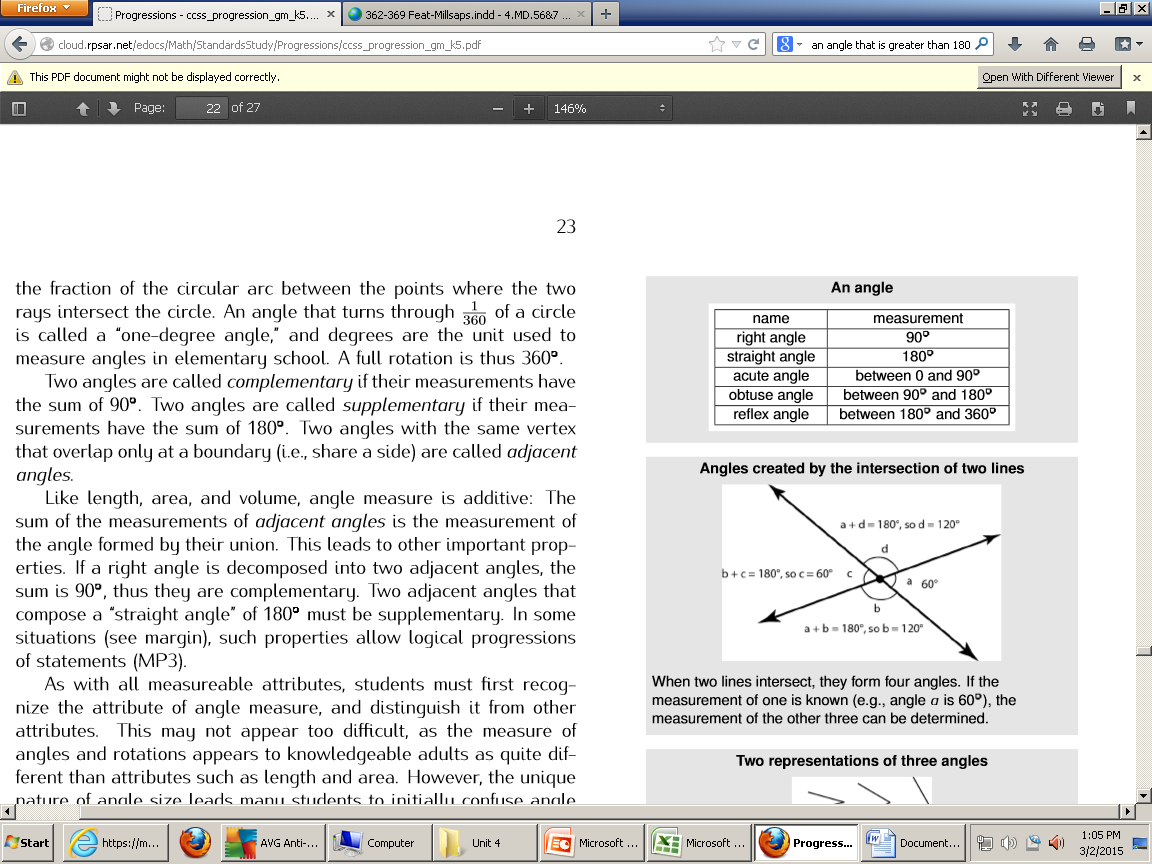 DIVIDE the unit into weeks and DISTRIBUTE the standards
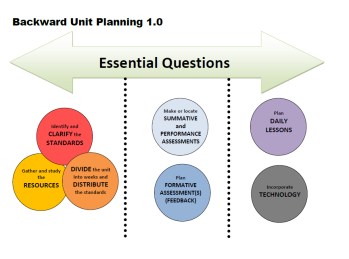 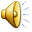 End of the geometry section.  Reteach any standard students are still struggling with as noted by formative assessments. 

Geometry Town (culminating task)
DIVIDE the unit into weeks and DISTRIBUTE the standards
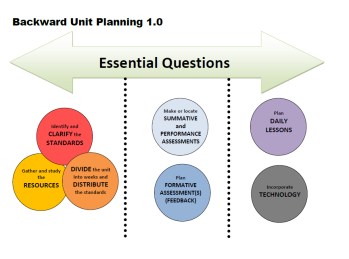 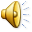 Gather and study the RESOURCES
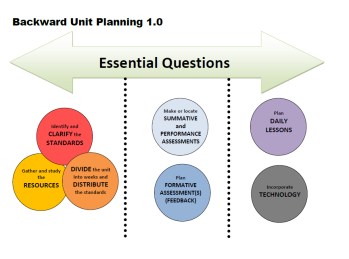 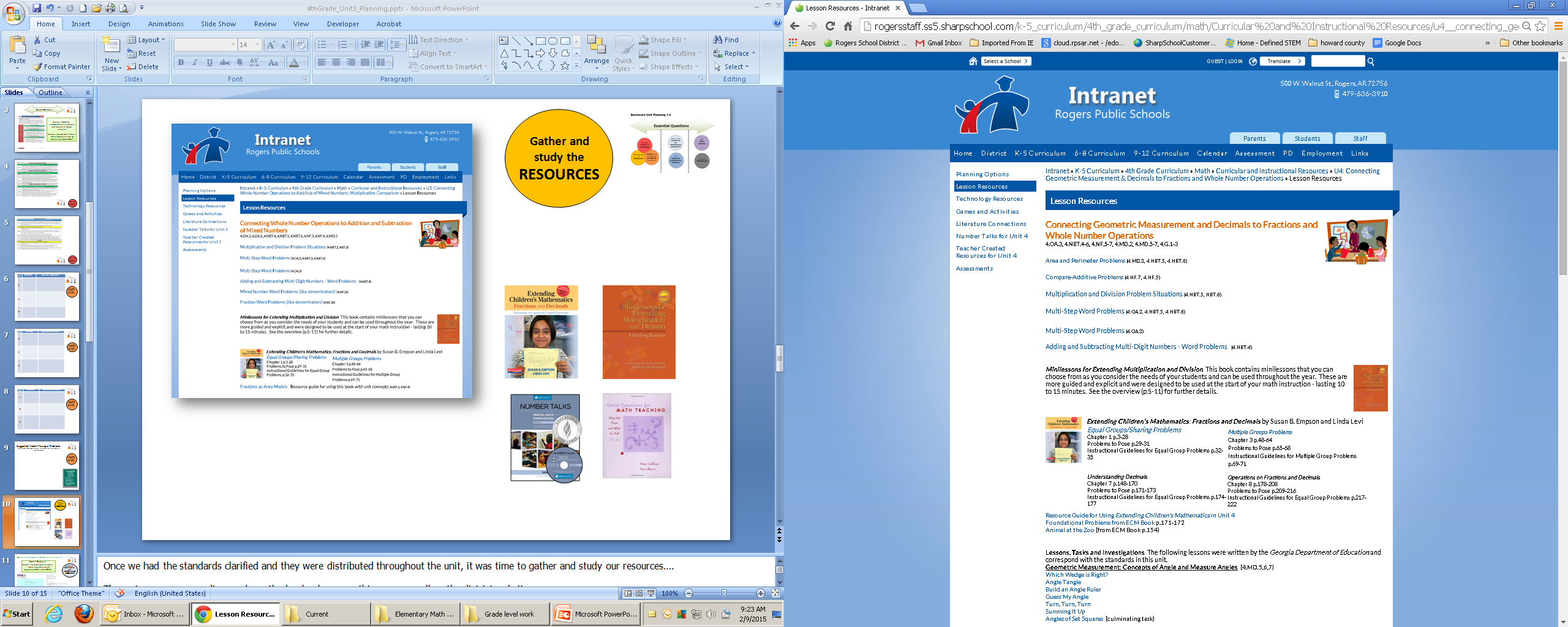 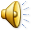 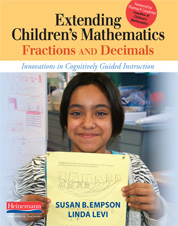 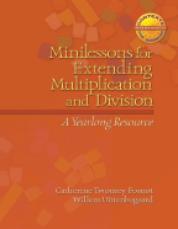 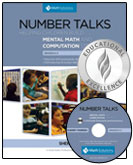 Make or locate  SUMMATIVE
and PERFORMANCE
ASSESSMENTS
Options for Assessment – available online for Unit 4
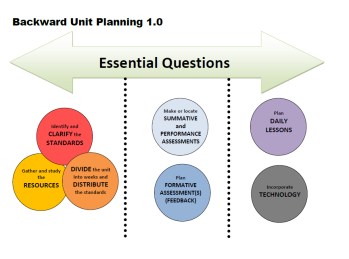 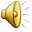 Essential Question 1
How can I extend my understanding of place value and fractions to decimal notation?
4th Grade Decimals Assessment from OCSD
Using Place Value (4.NF.7)
4th Grade Decimals Assessment
Make or locate  SUMMATIVE
and PERFORMANCE
ASSESSMENTS
Options for Assessment – available online for Unit 3
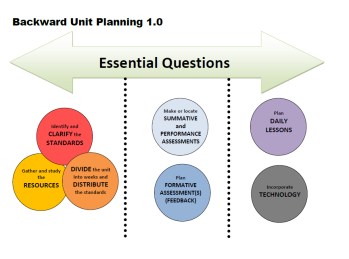 Essential Question 2
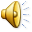 How can I connect what I know about fractions to help me explore angle measurement?
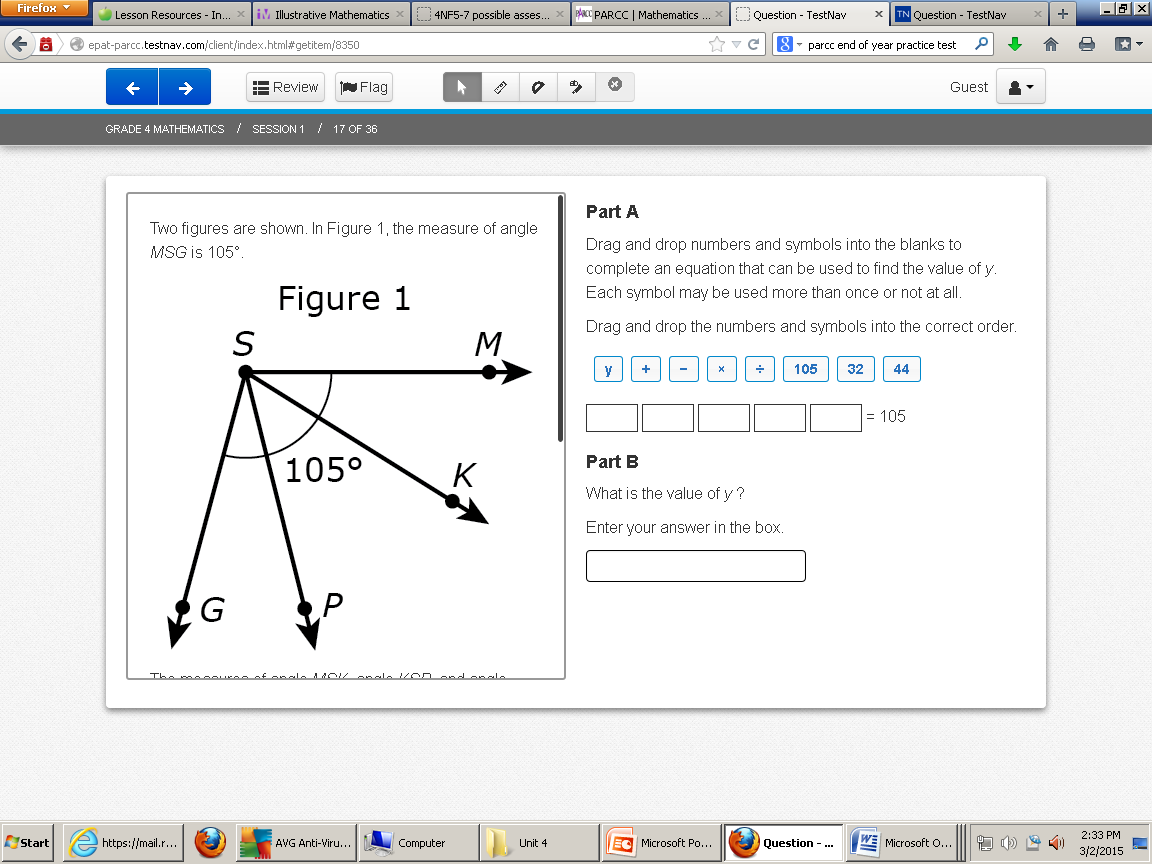 EOY PARCC Computer Based Test
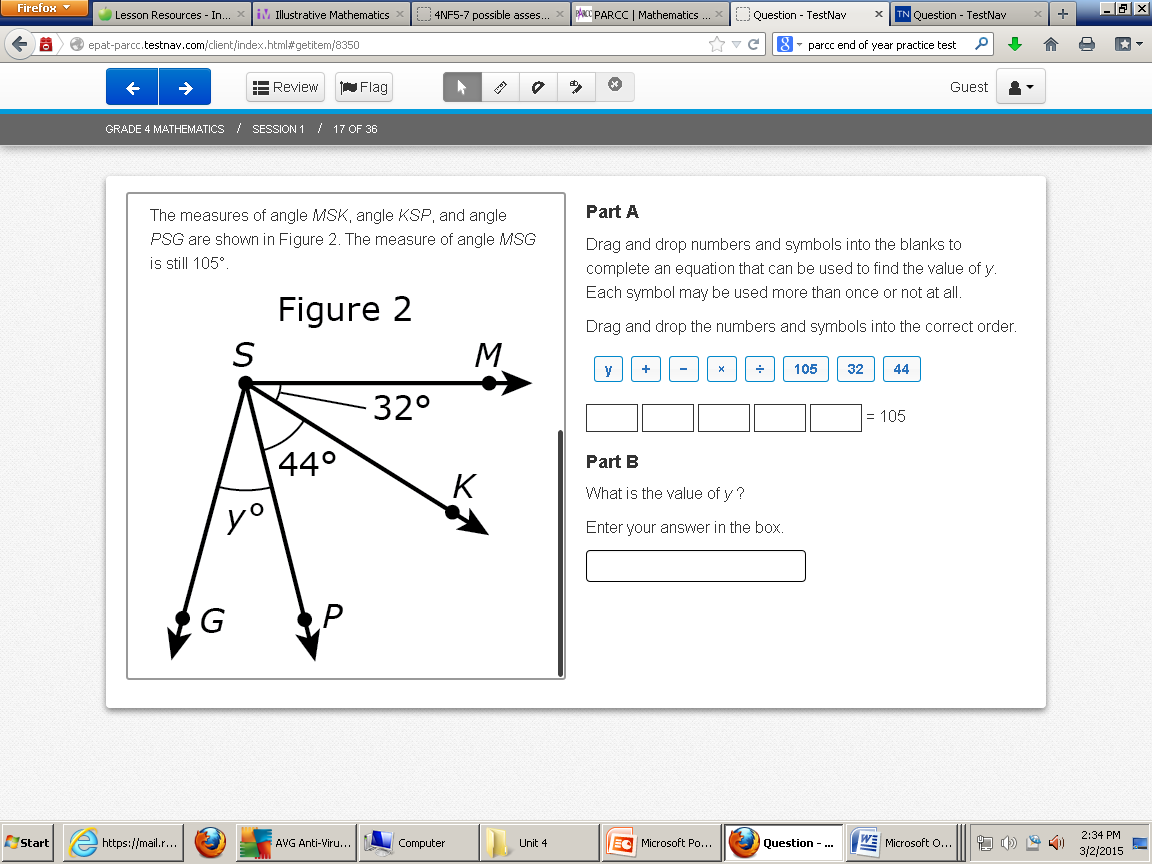 Incorporate TECHNOLOGY
Plan              DAILY LESSONS
Lessons and resources are available online.
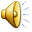 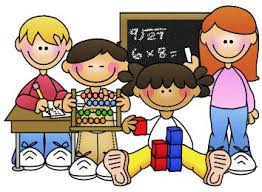 [Speaker Notes: Lessons and resources are available online for Unit 3.]
Teacher Created Resources pages!!!
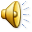 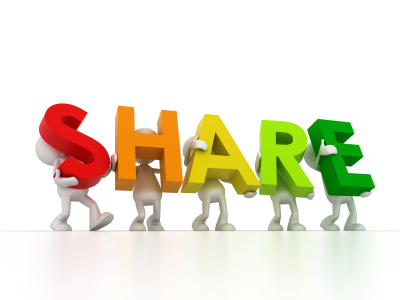 RESOURCES
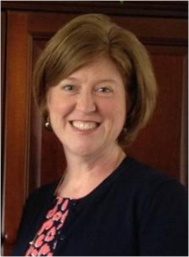 Beth Pesnell
Elementary Curriculum Specialist
bpesnell@rps.k12.ar.us
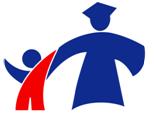 [Speaker Notes: We have NEW Teacher Created Resources pages in Math!  Please share any resources you create with your math facilitator or Beth Pesnell.
We hope these resources will help you in your unit planning journey this quarter.]